Презентация к уроку «Орнитологический семинар. Заключительный урок по теме  «Класс Птицы».
Цель урока:
1. Создать условия  для углубления и закрепления знаний о птицах;2. мотивировать развитие интереса к природе и ее изучение;3. формировать экологическое образование и воспитание.
Скелет птицы
По строению клюва определите, чем питается птица.
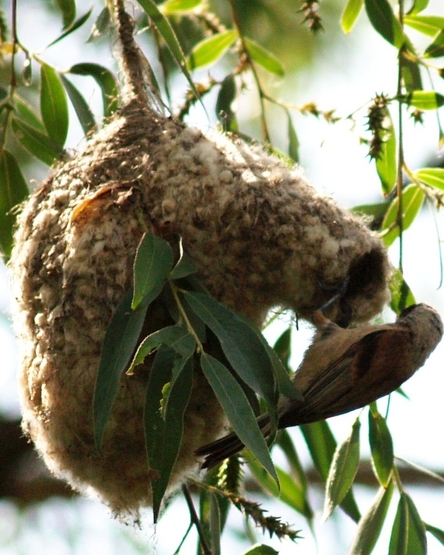 Гнездо синицы - ремез
Самые маленькие птицы России:королек и крапивник.
Семейство Куринные:куропатка и тетерев
Самая маленькая птица планеты:
колибри
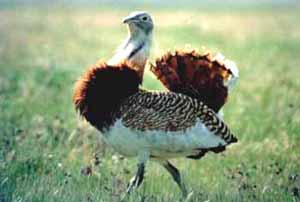 Птица степей:
дрофа
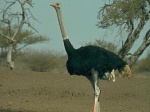 Африканский страус
Представители самых многочисленных отрядов птиц: Куриные  и Воробьиные.
оляпка
Дыхание происходит через поры в скорлупе
клест
кукушка
Поведение кукушонка в гнезде приемных родителей.
Птица, которая выводит потомство зимой: клест.
ласточка
сорока
снегирь
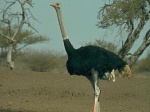 страус
Ночная охотница: сова
Одна из птиц, которая нуждается в охране.
Значение птиц в природе и в жизни человека
В природе
В жизни человека
Уничтожают вредных насекомых.
Распространяют семена растений.
Придают разнообразие органическому миру.
Хищные птицы уничтожают вредных грызунов, трупы животных.
Эстетическое значение.
Объект охоты.
Объекты научных исследований.
Дают продукты питания (мясо, яйцо)
Сохраняют урожай на полях, в садах и огородах.
Сырье для промышленности (перо).